Shakespeare’s Language
Shakespeare’s sentences
In an English sentence, meaning is dependent on the place given each word.  Shakespeare frequently shifts his sentences away from “normal” English arrangements—often in order to create:
The rhythm he seeks
To use a line’s poetic rhythm to emphasize a particular word
To give a character his or her own speech patterns
To allow the character to speak in a special way
Shakespeare’s sentences continued
Shakespeare often places the verb before the subject.
	Instead of “He goes,” we find “Goes he”.
Shakespeare also places the object before the subject and verb.
Instead of “I hit him,” we might find “Hit him I”.
In order to create sentences more like the English of everyday speech, one can rearrange the words in familiar order.
Shakespeare’s sentences & Romeo & Juliet
In Romeo & Juliet, as in other Shakespeare plays, sentences are sometimes complicated not because of unusual structures but because Shakespeare omits words and parts of words that English sentences normally require.
Example:  In conversation, we, too, often omit words.  We say, “Heard from him yet?” and our hearer supplies the missing “Have you.”
Example from Romeo & Juliet:  The character Montague asks “were you by?” instead of “were you nearby?”
Shakespearean Wordplay
In Romeo & Juliet, Shakespeare uses a ton of puns, metaphors, and oxymorons.
A pun is a play on words that have more than one meaning.
A metaphor is the comparison between two seemingly unlike things.
An oxymoron is a figure of speech in which apparently contradictory terms appear in conjunction.
Note:  We will stop periodically throughout the play as examples of puns, metaphors, and oxymorons arise.
Some facts…
Shakespeare is considered a genius.  He wrote 37 plays in approximately 21 years and is believed to have coined over 1,000 words and phrases, many of which are still in use today.
Shakespeare’s language is difficult to understand, however, once readers learn to recognize his techniques the meaning behind the words begin to shine through.
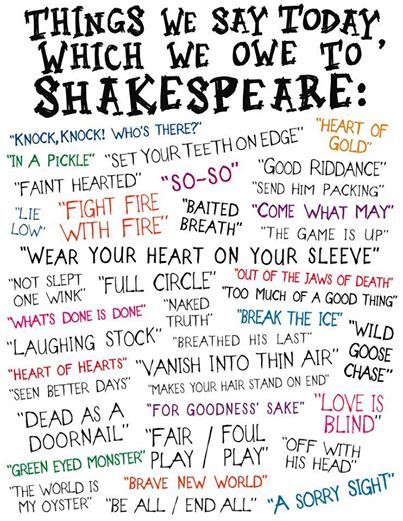